Jogo de Pista
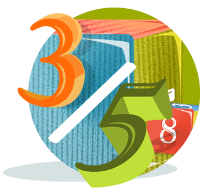 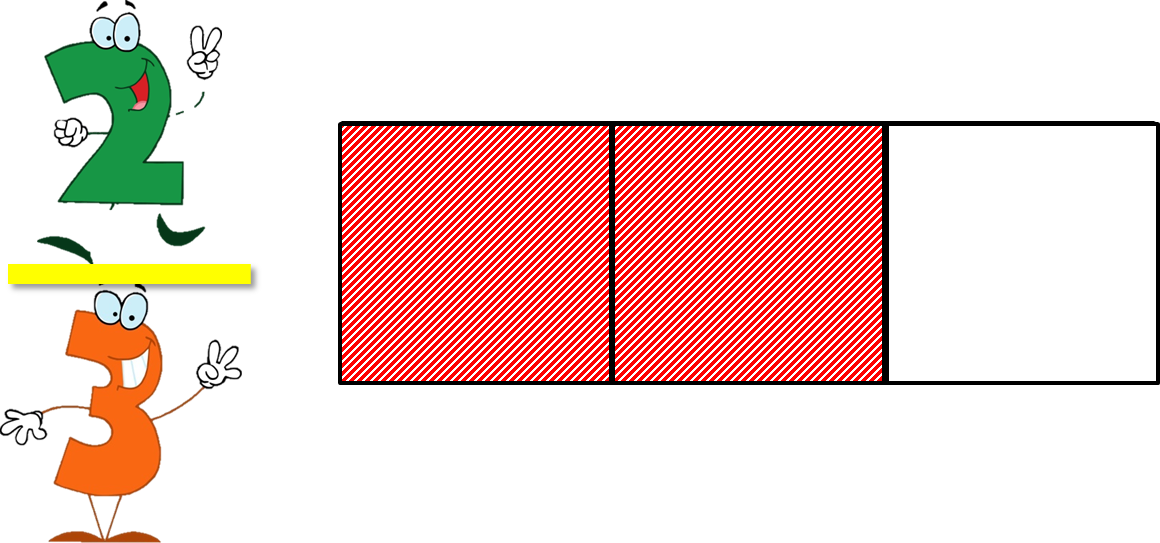 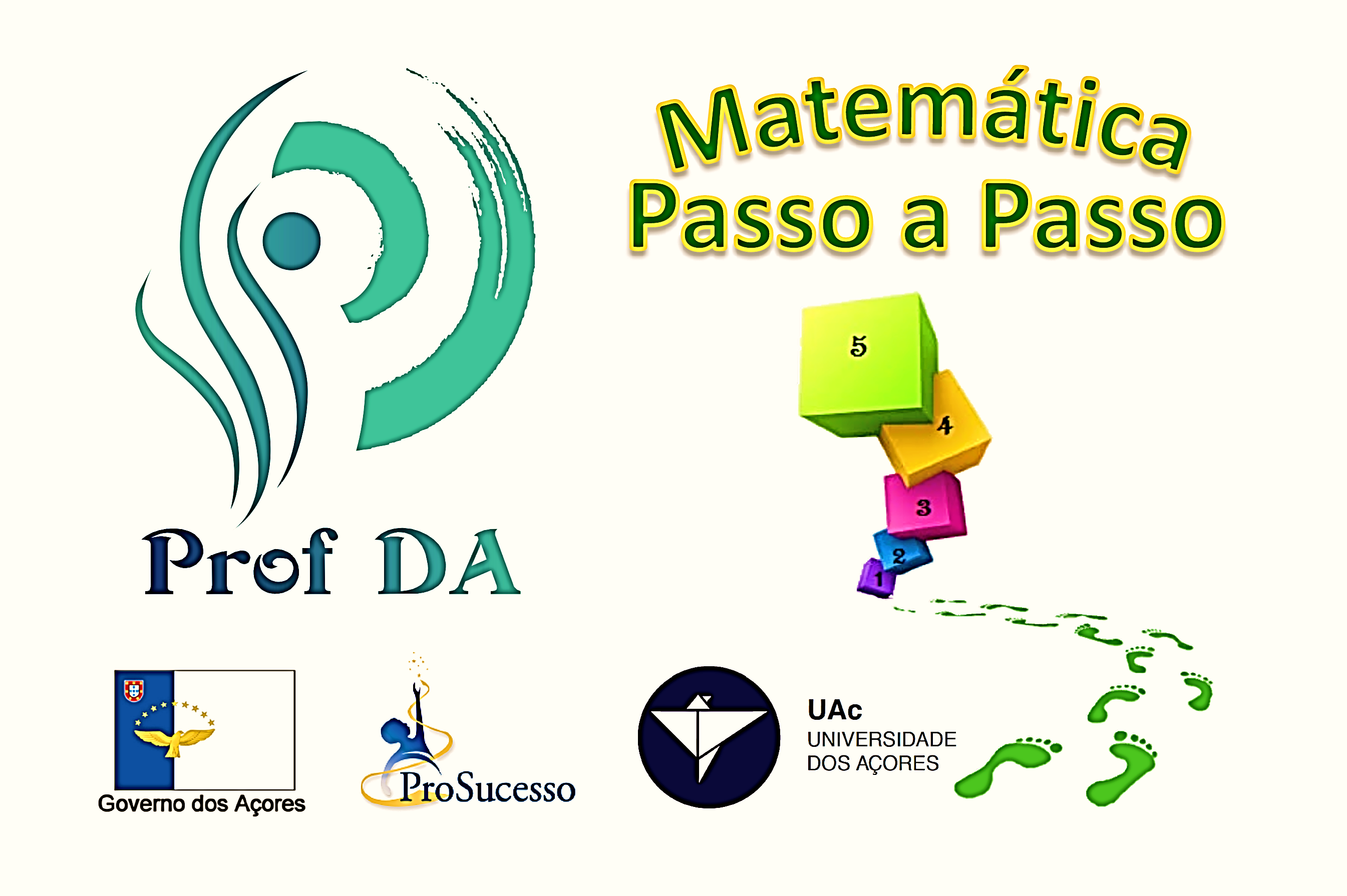 Números Racionais
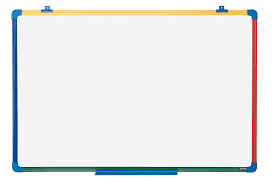 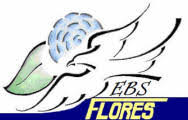 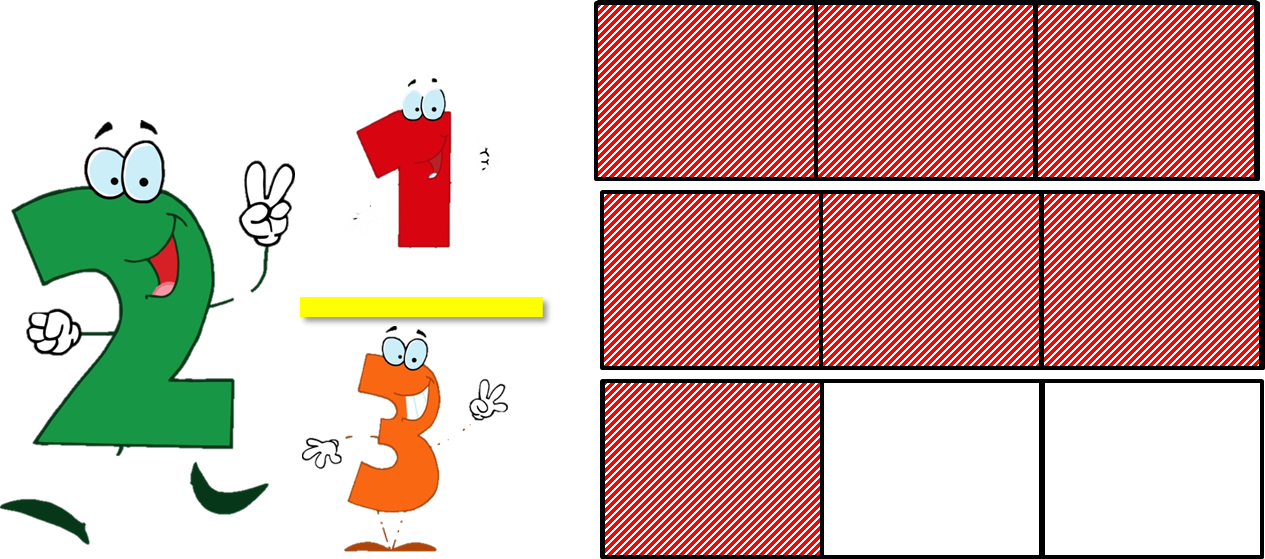 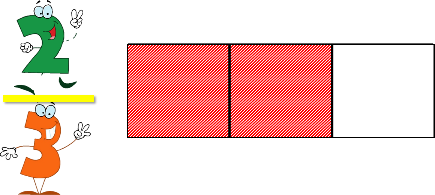 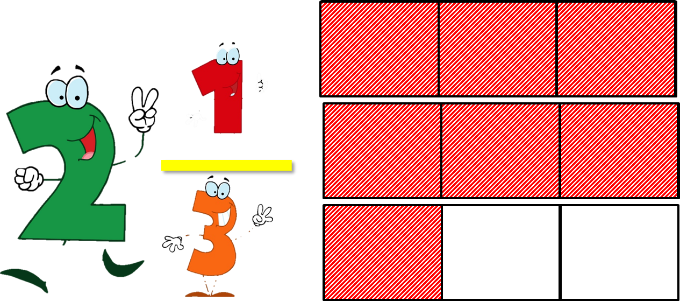 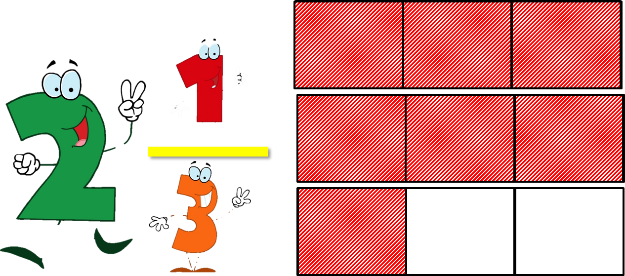 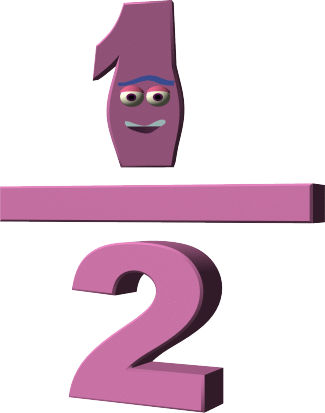 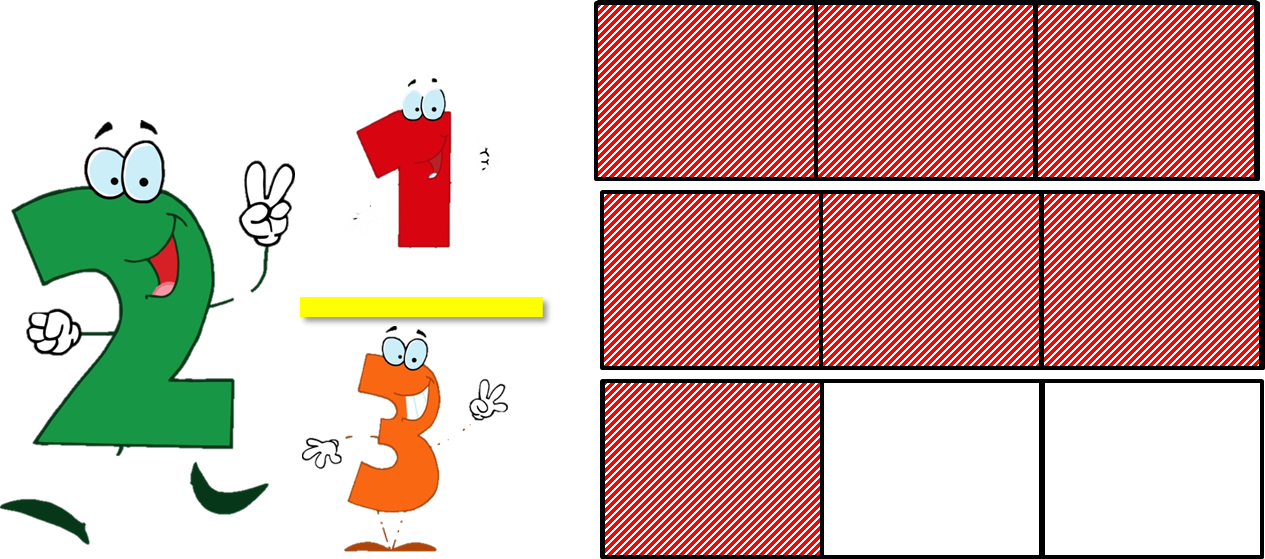 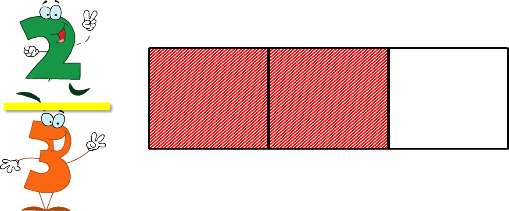 “jogo da cobra”
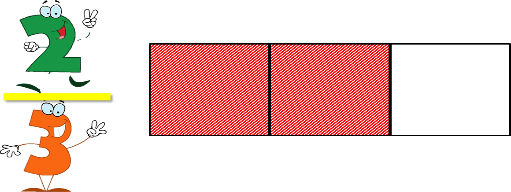 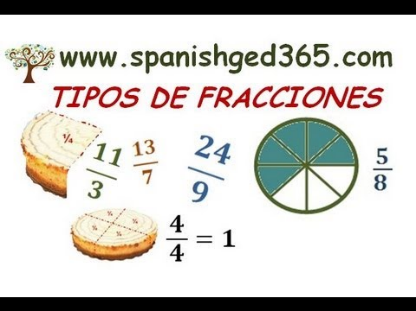 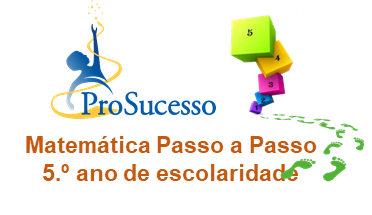 Fonte : Imagens recolhidas da internet
Prof DA Vera Pato
Navega no jogo só com o ponteiro do rato
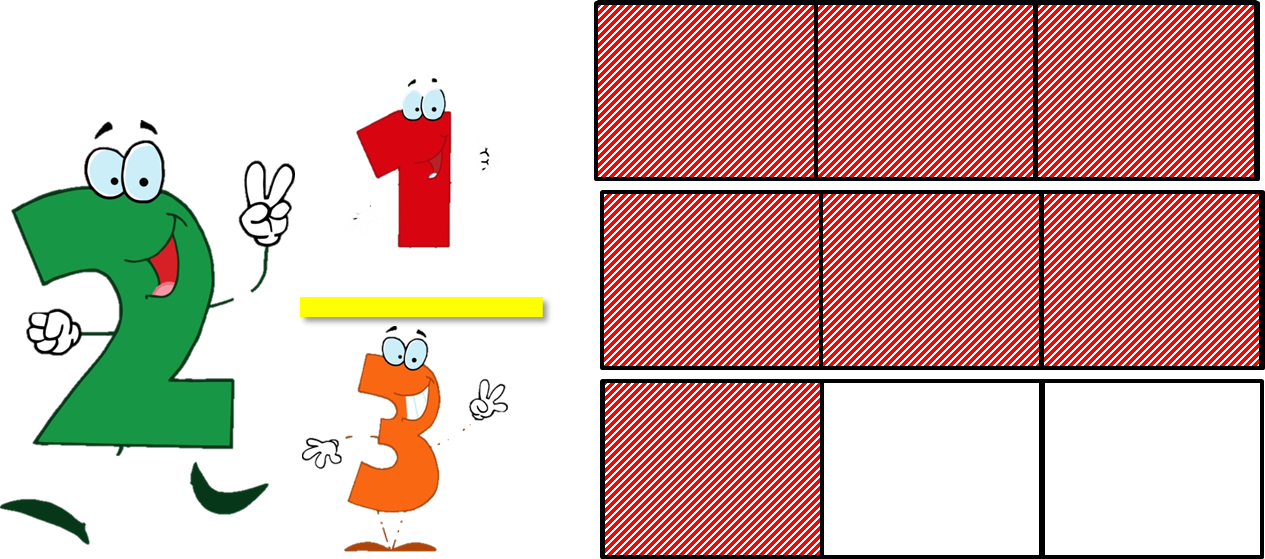 INÍCIO
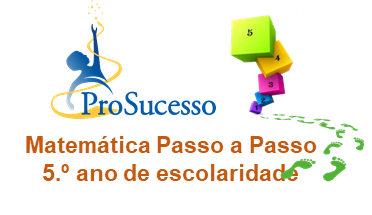 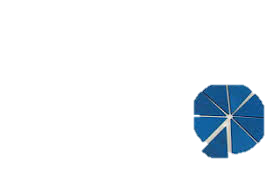 1
“Escolhe uma das representações da carta e efetua a sua leitura.”
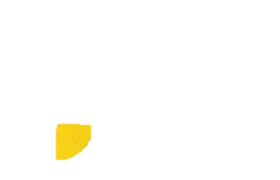 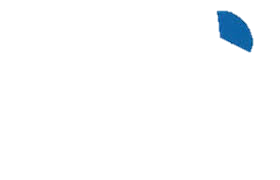 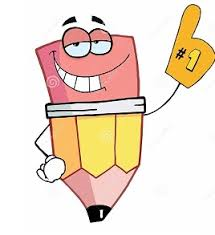 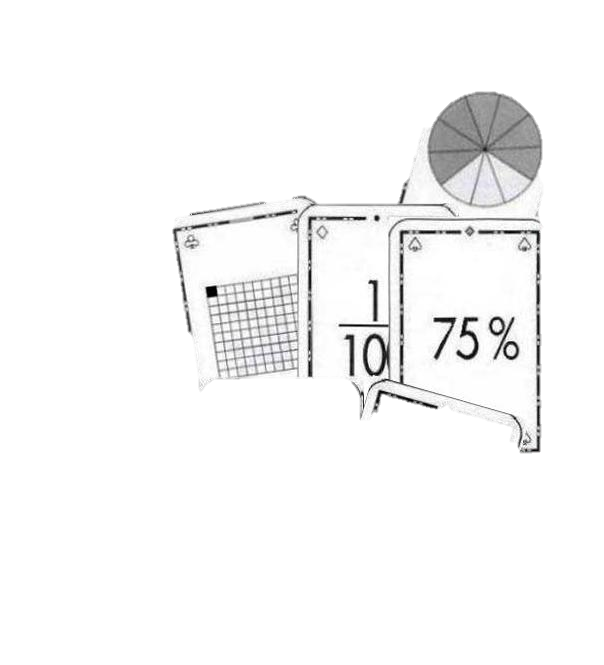 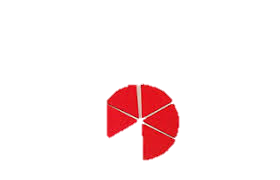 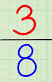 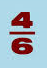 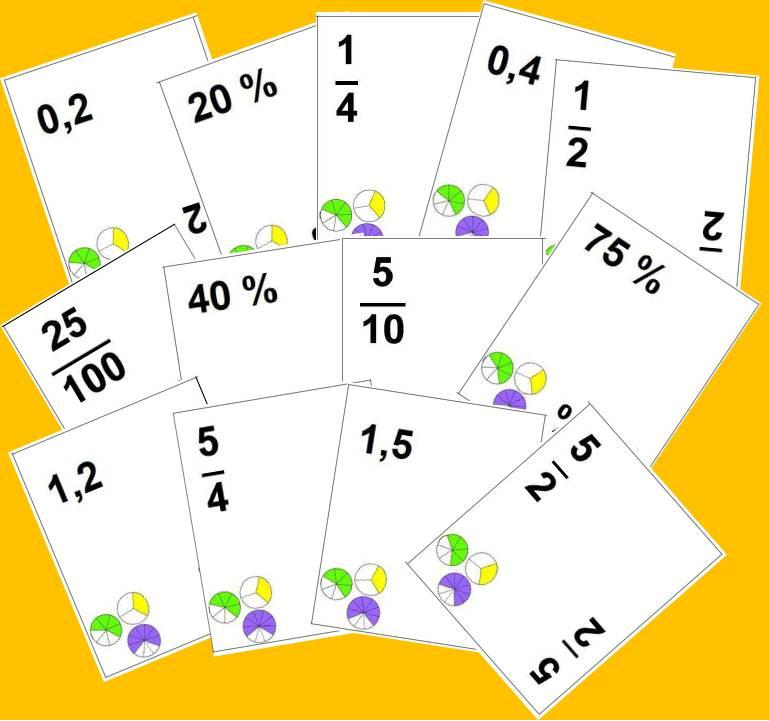 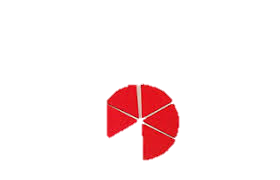 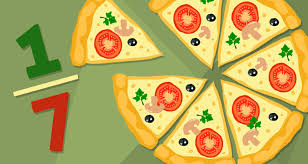 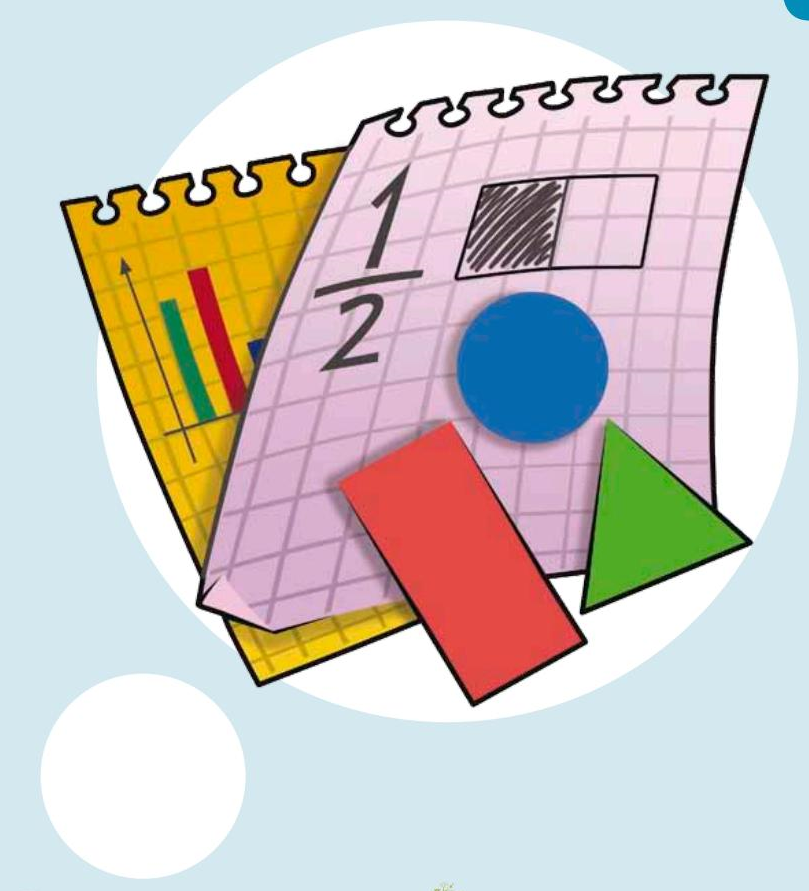 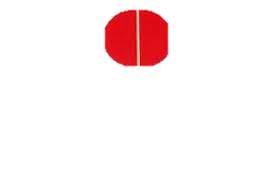 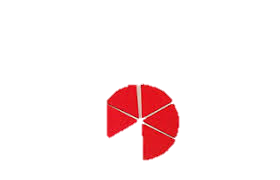 2
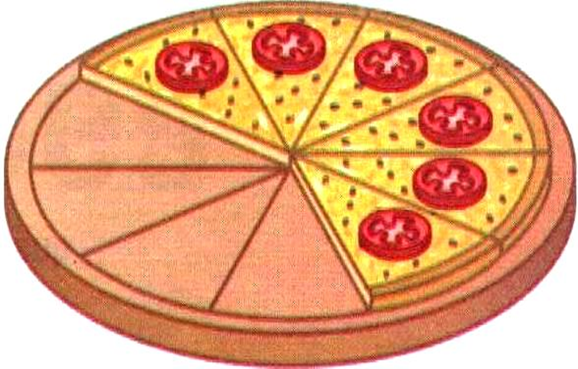 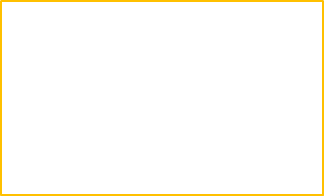 Questão 2
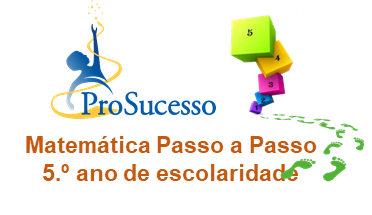 Pensa melhor!
Tenta mais uma vez!
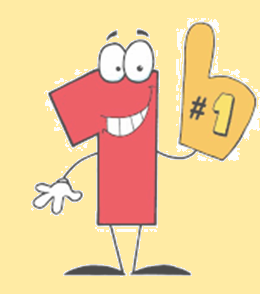 Voltar à pergunta
Parabéns! Conseguiste!
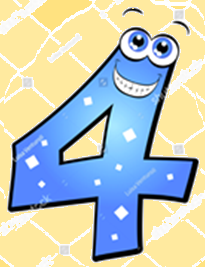 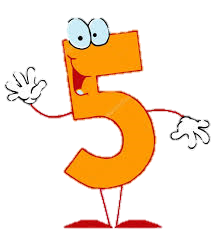 Avançar para a próxima pergunta
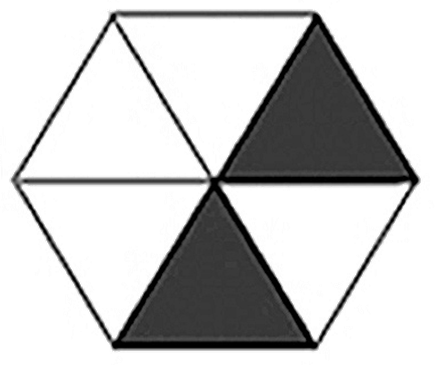 3
Questão 3
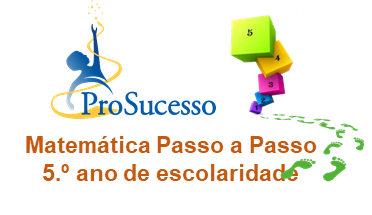 Pensa melhor!
Tenta mais uma vez!
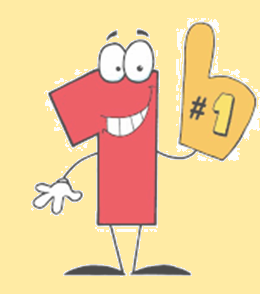 Voltar à pergunta
Parabéns! Conseguiste!
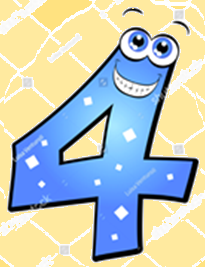 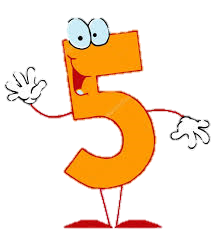 Avançar para a próxima pergunta
4
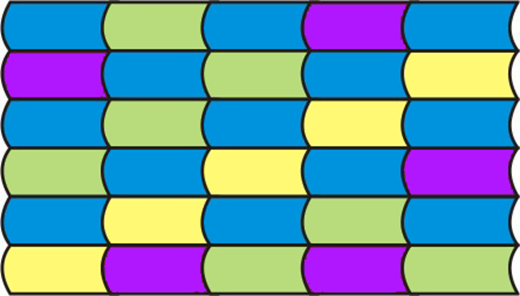 Questão 4
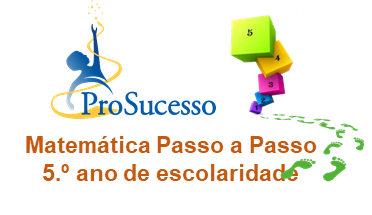 Pensa melhor!
Tenta mais uma vez!
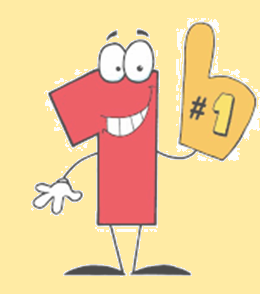 Voltar à pergunta
Parabéns! Conseguiste!
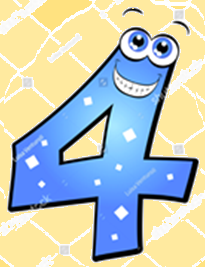 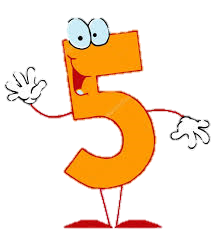 Avançar para a próxima pergunta
5
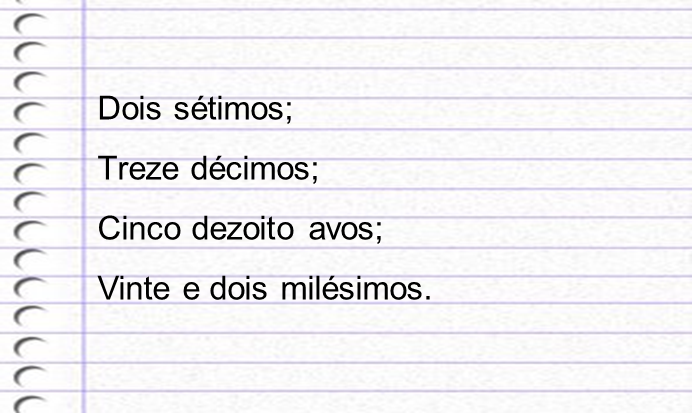 Questão 5
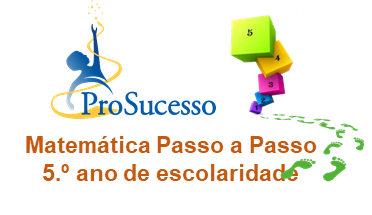 Pensa melhor!
Tenta mais uma vez!
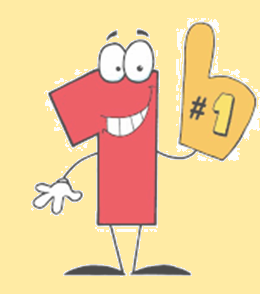 Voltar à pergunta
Parabéns! Conseguiste!
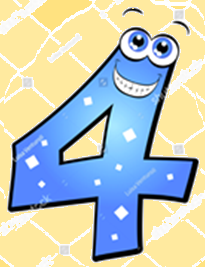 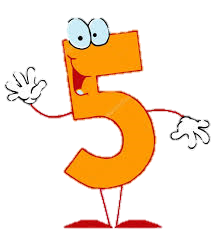 Avançar para a próxima pergunta
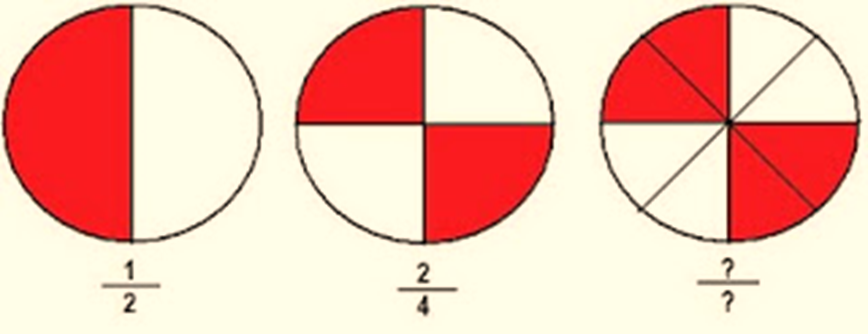 6
Questão 6
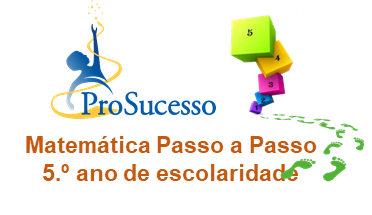 Pensa melhor!
Tenta mais uma vez!
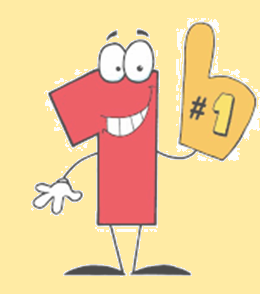 Voltar à pergunta
Parabéns! Conseguiste!
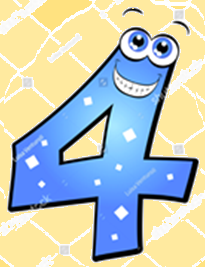 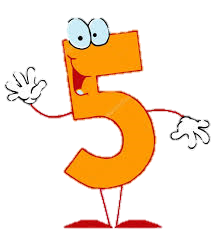 Avançar para a próxima pergunta
7
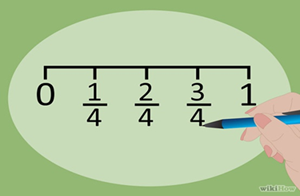 Questão 7
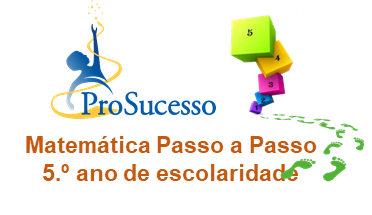 Pensa melhor!
Tenta mais uma vez!
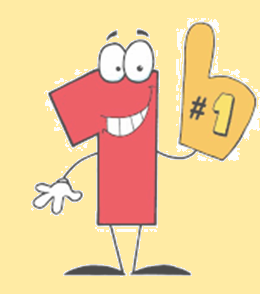 Voltar à pergunta
Parabéns! Conseguiste!
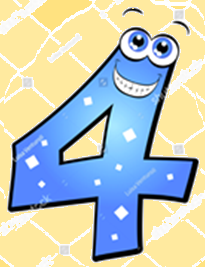 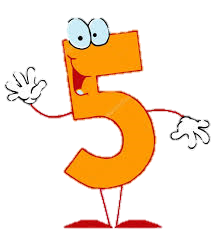 Avançar para a próxima pergunta
8
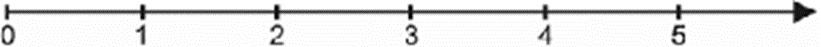 Questão 8
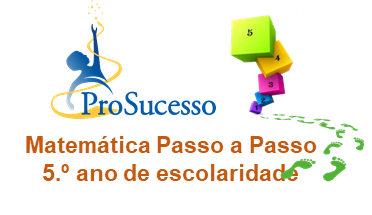 Pensa melhor!
Tenta mais uma vez!
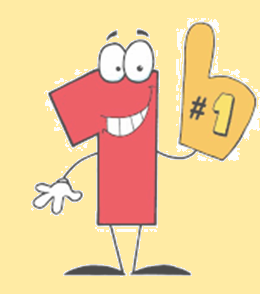 Voltar à pergunta
Parabéns! Conseguiste!
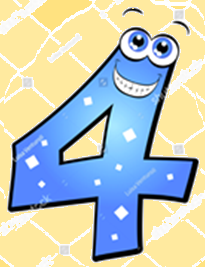 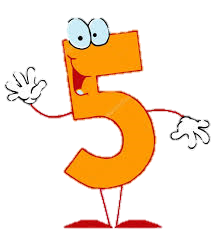 Avançar para a próxima pergunta
9
Qual das seguintes igualdades é falsa?








[A]  A.

[B]  B.

[C]  C.

[D]  D.
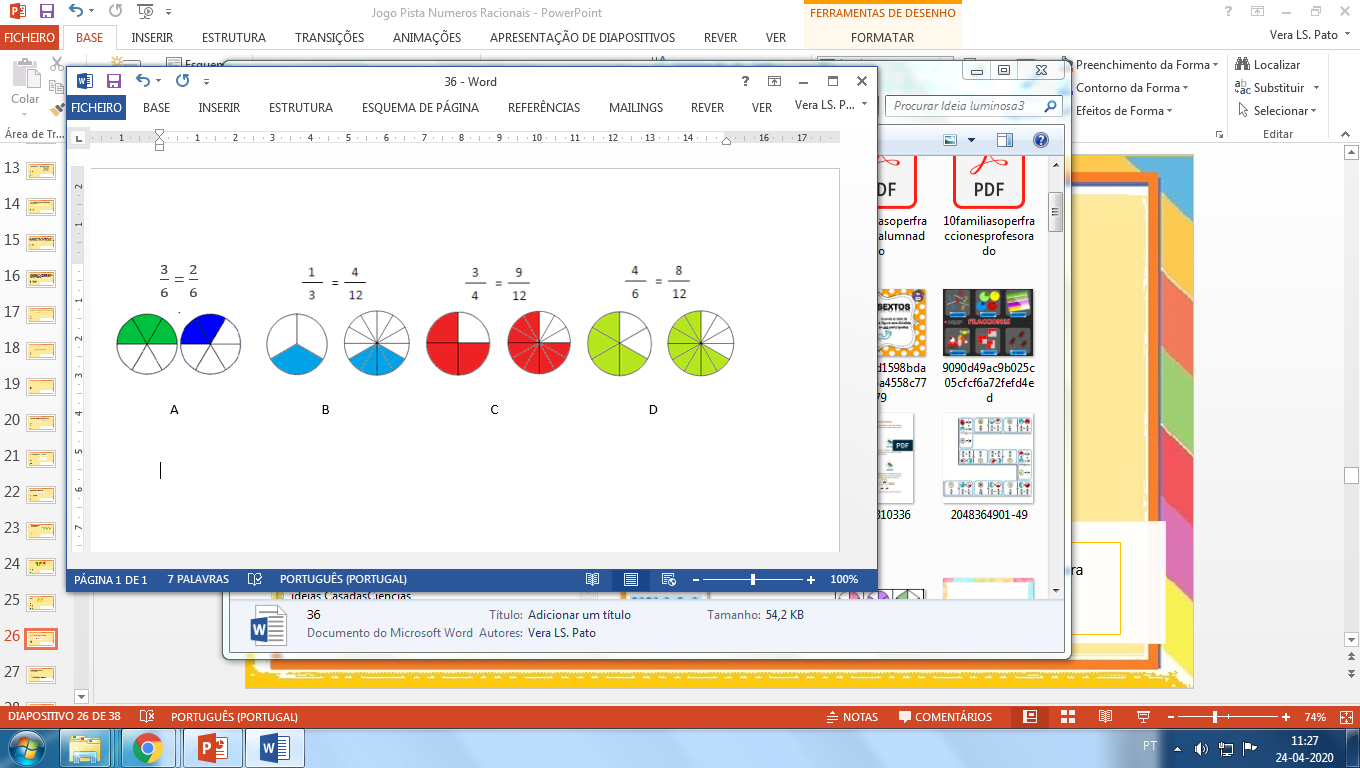 Questão 9
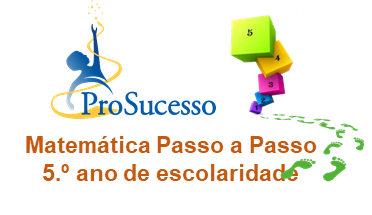 Pensa melhor!
Tenta mais uma vez!
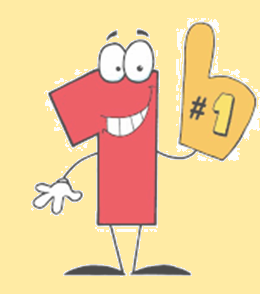 Voltar à pergunta
Parabéns! Conseguiste!
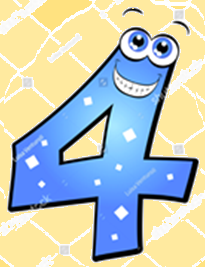 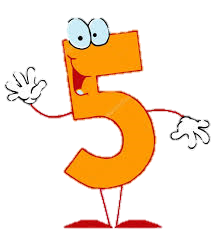 Avançar para a próxima pergunta
10
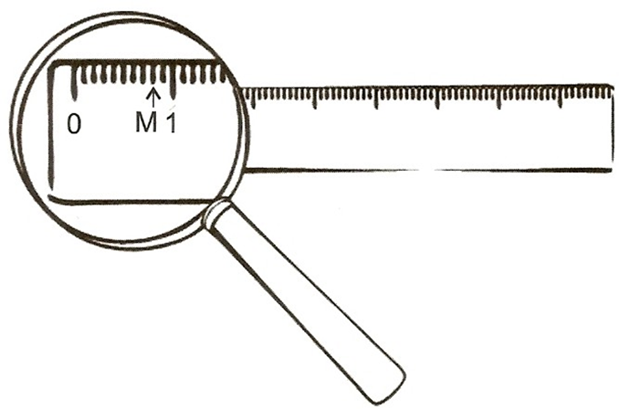 Questão 10
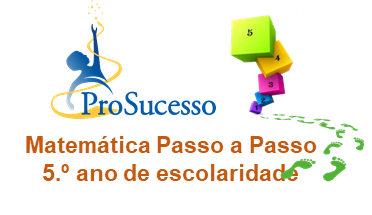 Pensa melhor!
Tenta mais uma vez!
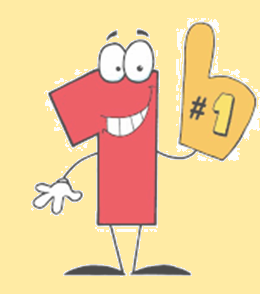 Voltar à pergunta
Parabéns! Conseguiste!
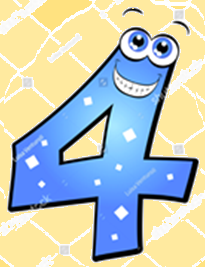 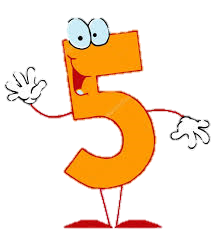 Avançar para a próxima pergunta
11
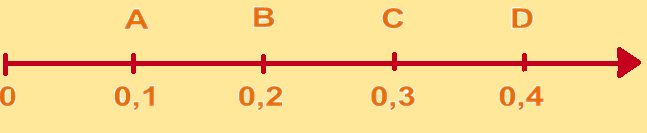 Questão 11
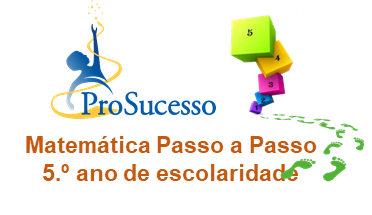 Pensa melhor!
Tenta mais uma vez!
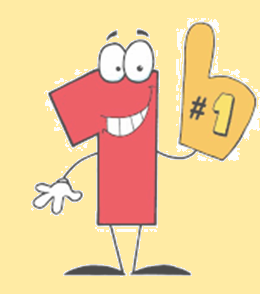 Voltar à pergunta
Parabéns! Conseguiste!
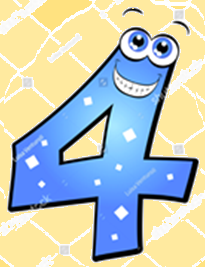 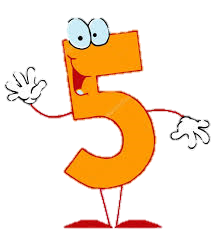 Avançar para a próxima pergunta
12
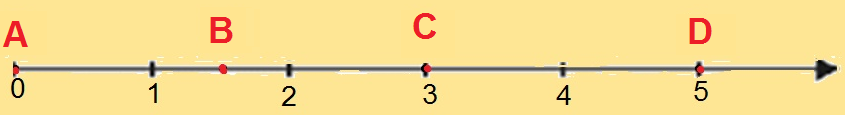 Questão 12
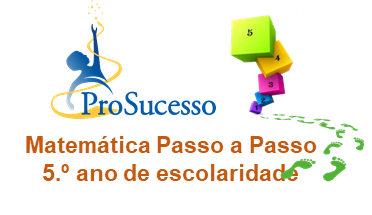 Pensa melhor!
Tenta mais uma vez!
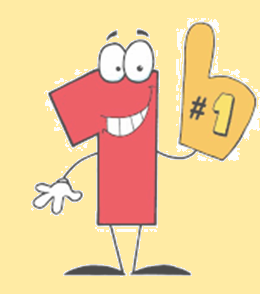 Voltar à pergunta
Parabéns! Conseguiste!
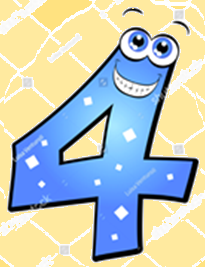 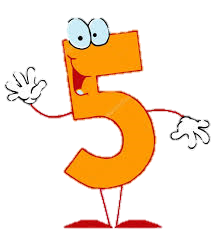 Avançar para a próxima pergunta
13
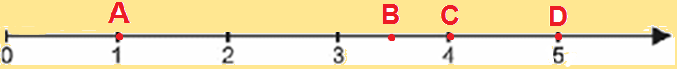 Questão 13
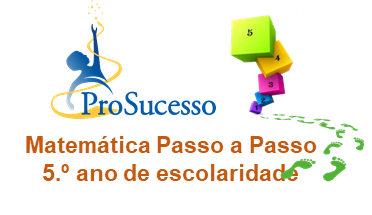 Pensa melhor!
Tenta mais uma vez!
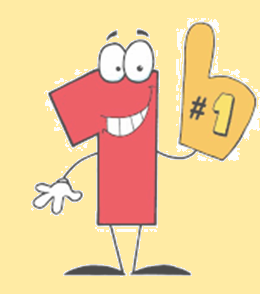 Voltar à pergunta
Parabéns! Conseguiste!
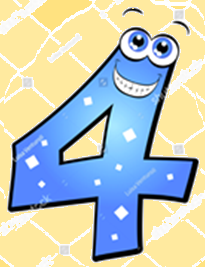 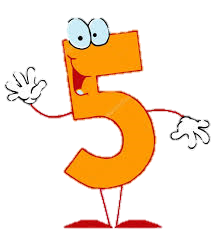 Avançar para a próxima pergunta
14
Questão 14
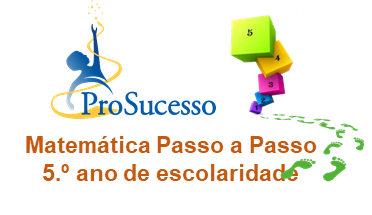 Pensa melhor!
Tenta mais uma vez!
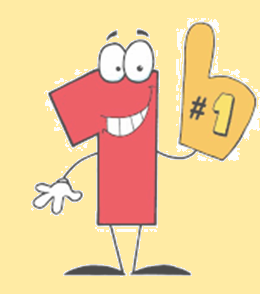 Voltar à pergunta
Parabéns! Conseguiste!
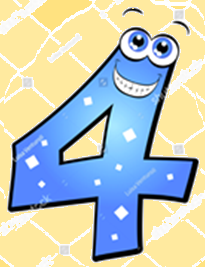 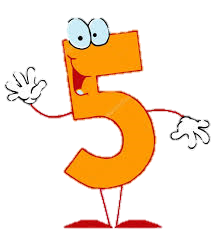 Avançar para a próxima pergunta
15
A opção que apresenta as frações por ordem decrescente é:




	 
	   A	  	 B     	          C                D         


[A]  A  B  C  D

[B]  B  D  C  A

[C]  C  B  A  D

[D]  D  A  C  B
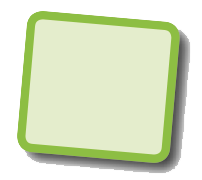 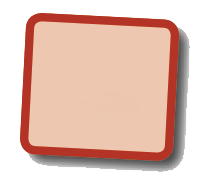 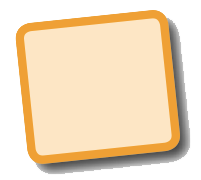 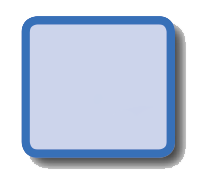 Questão 15
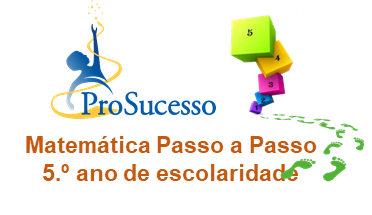 Pensa melhor!
Tenta mais uma vez!
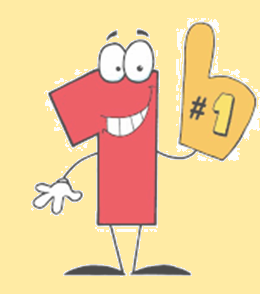 Voltar à pergunta
Parabéns! Conseguiste!
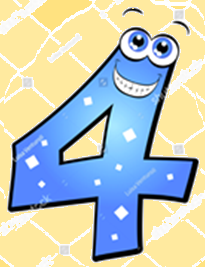 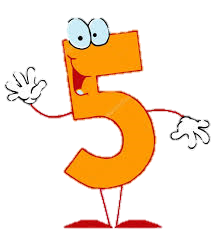 Avançar para a próxima pergunta
16
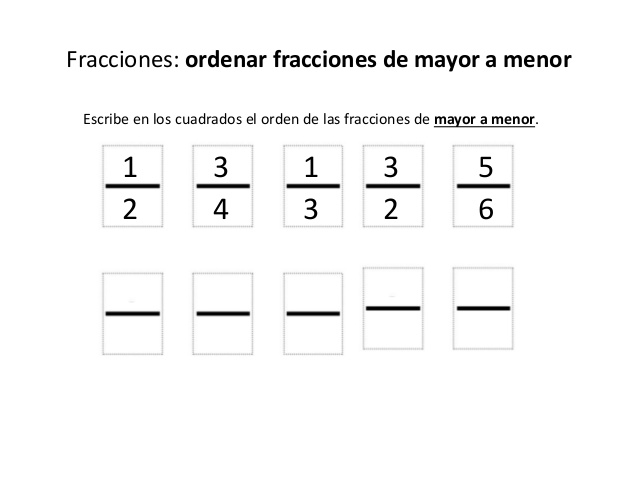 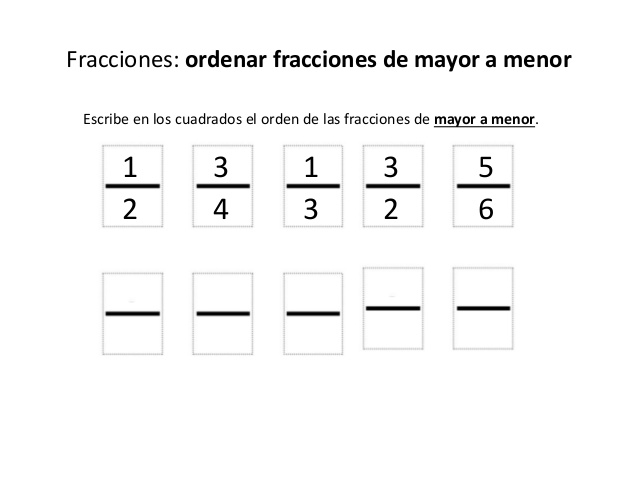 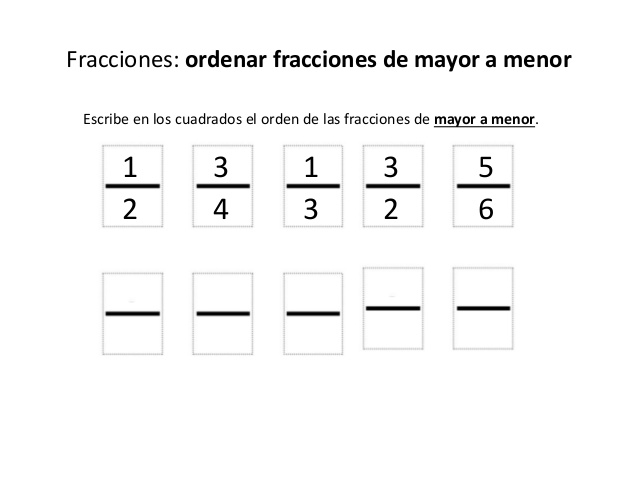 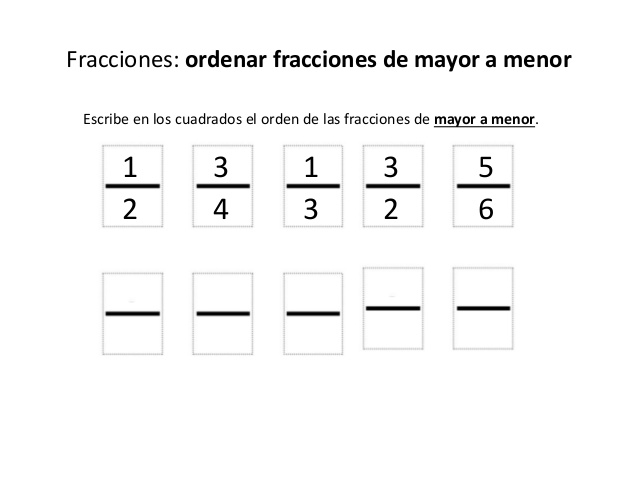 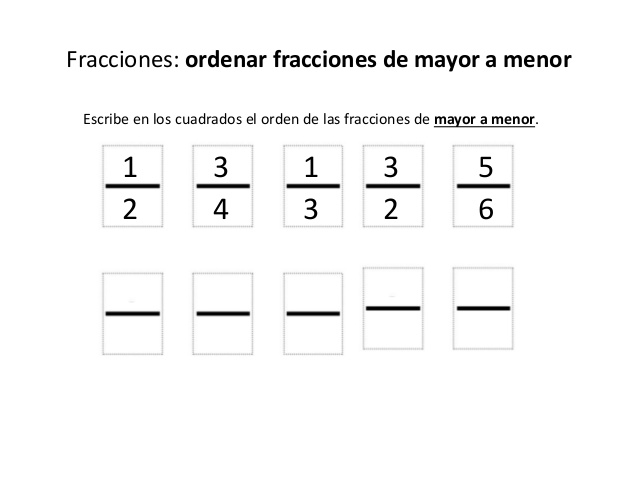 Questão 16
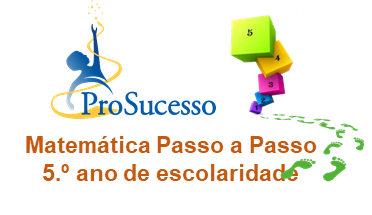 Pensa melhor!
Tenta mais uma vez!
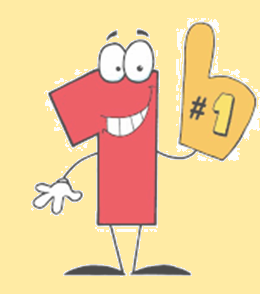 Voltar à pergunta
Parabéns! Conseguiste!
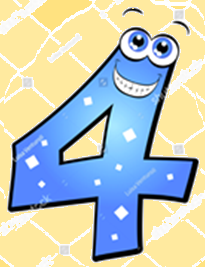 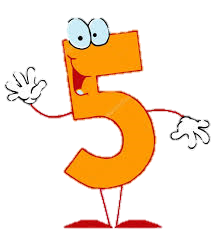 Avançar para a próxima pergunta
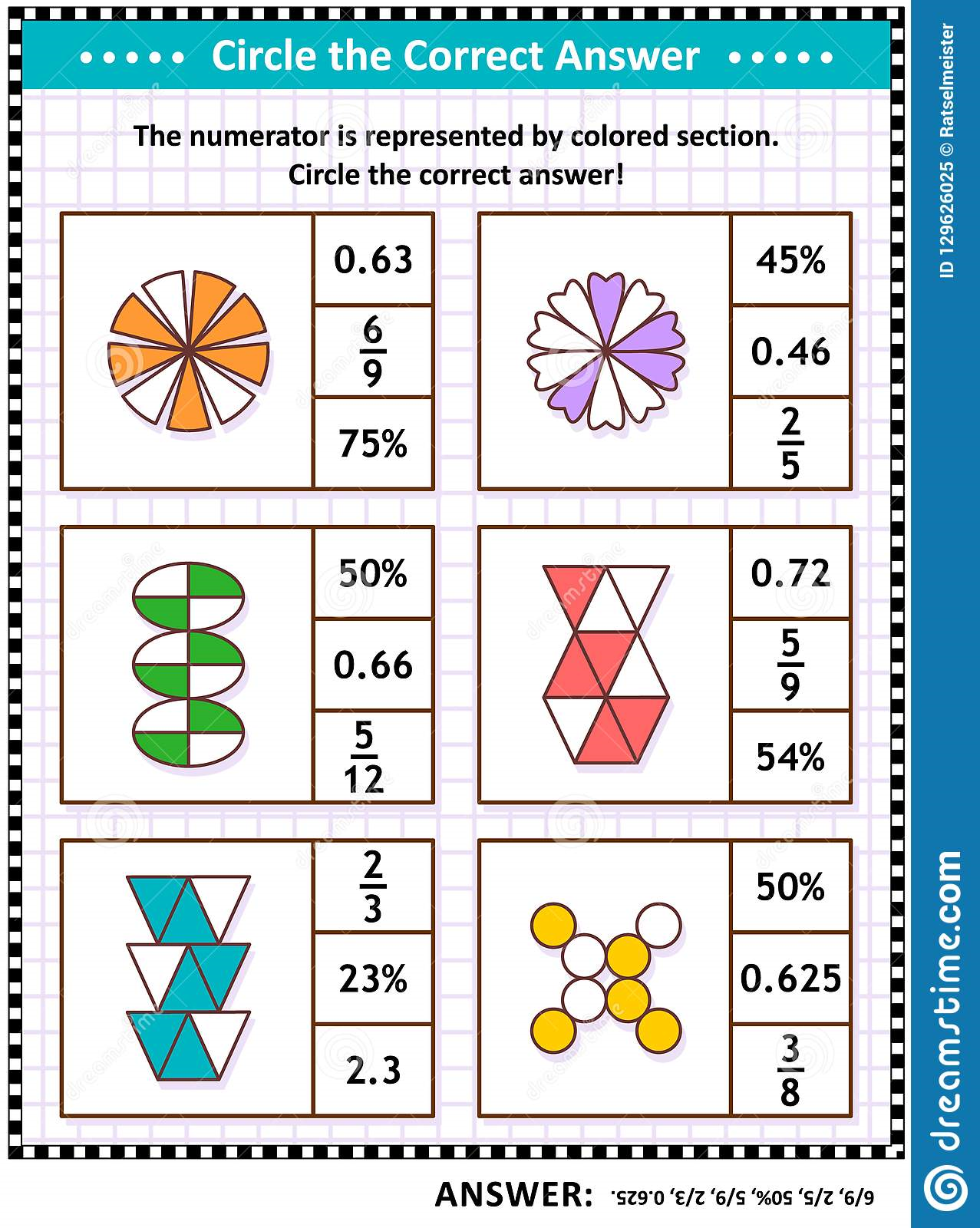 17
Questão 17
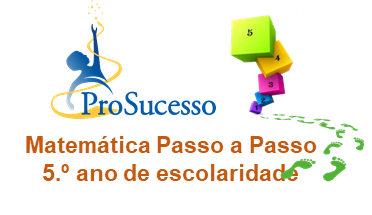 Pensa melhor!
Tenta mais uma vez!
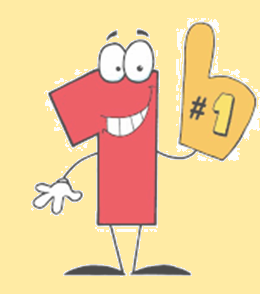 Voltar à pergunta
Parabéns! Conseguiste!
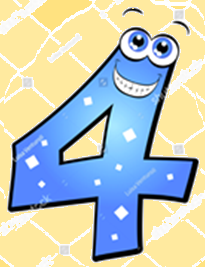 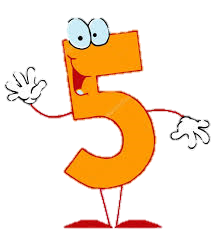 Avançar para a próxima pergunta
18
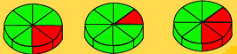 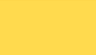 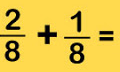 ?
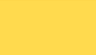 Questão 18
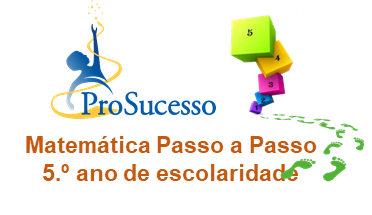 Pensa melhor!
Tenta mais uma vez!
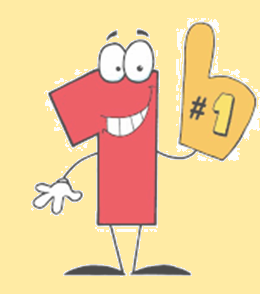 Voltar à pergunta
Parabéns! Conseguiste!
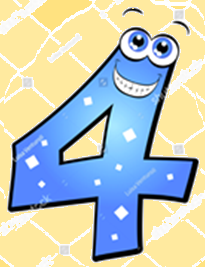 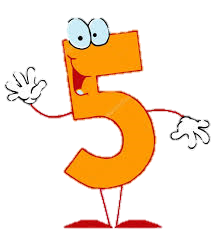 Avançar para a próxima pergunta
19
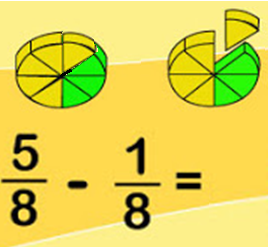 ?
Questão 19
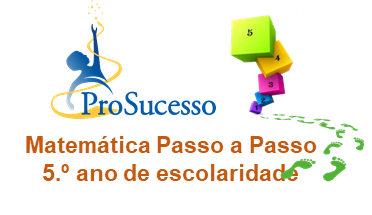 Pensa melhor!
Tenta mais uma vez!
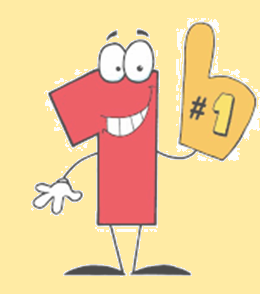 Voltar à pergunta
Parabéns! Conseguiste!
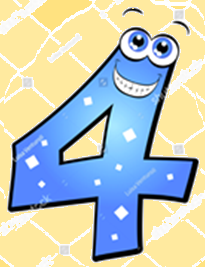 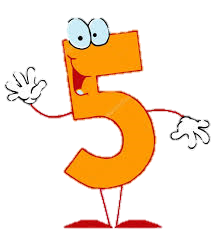 Avançar para a próxima pergunta
20
Questão 20
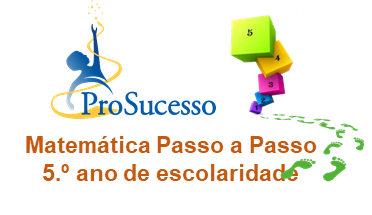 Pensa melhor!
Tenta mais uma vez!
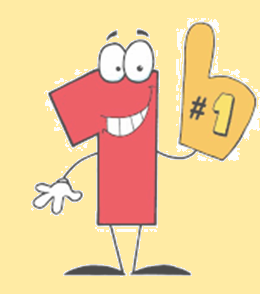 Voltar à pergunta
Parabéns! Conseguiste!
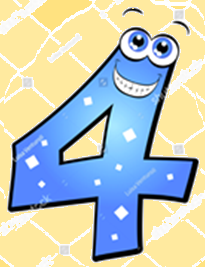 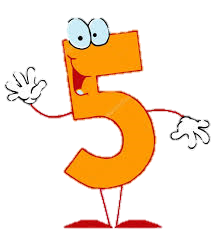 Avançar para a próxima pergunta
21
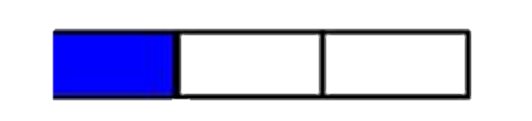 Questão 21
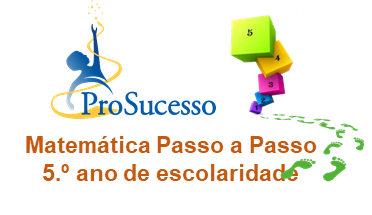 Pensa melhor!
Tenta mais uma vez!
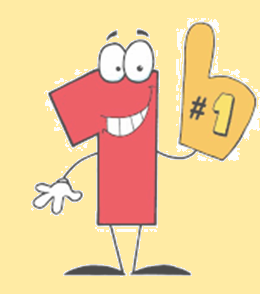 Voltar à pergunta
Parabéns! Conseguiste!
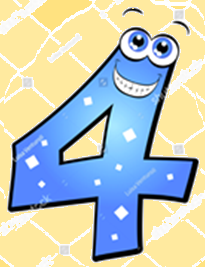 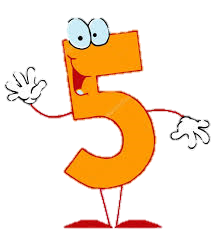 Avançar para a próxima pergunta
22
Questão 22
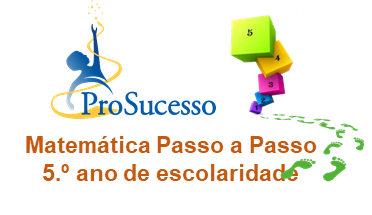 Pensa melhor!
Tenta mais uma vez!
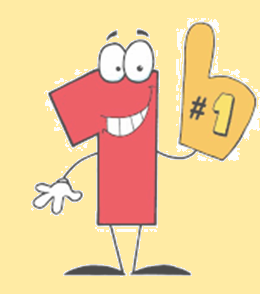 Voltar à pergunta
Parabéns! Conseguiste!
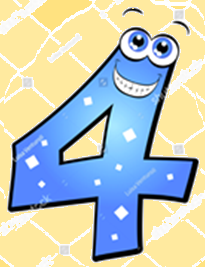 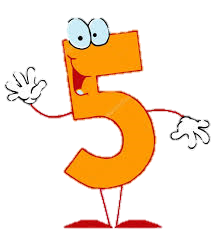 Avançar para a próxima pergunta
23
Para resolver a seguinte expressão numérica	         +0,3  podemos afirmar que:


[A] Calculo a expressão pela ordem em que se apresenta;    
        
[B] Calculo em primeiro lugar as adições (+) e as subtrações (-) pela ordem em que se apresentam; 
	 
[C] Dou sempre prioridade ao cálculo do que está dentro de parênteses;

[D] Dou sempre prioridade ao cálculo do que está dentro de parênteses e não me esqueço de copiar o que está antes e depois dos parênteses.
Questão 23
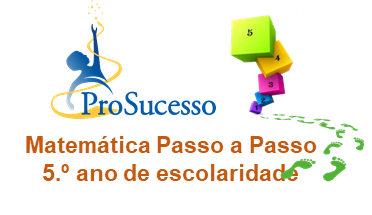 Pensa melhor!
Tenta mais uma vez!
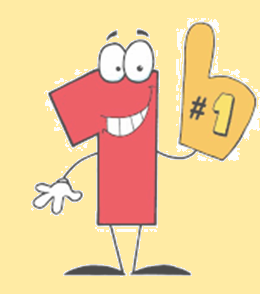 Voltar à pergunta
Parabéns! Conseguiste!
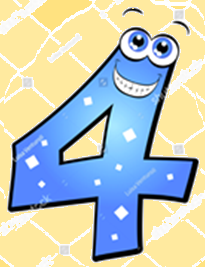 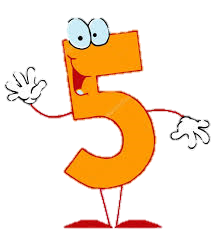 Avançar para a próxima pergunta
24
Questão 24
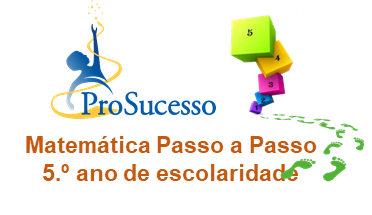 Pensa melhor!
Tenta mais uma vez!
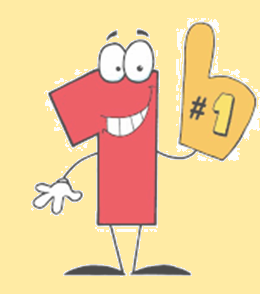 Voltar à pergunta
Parabéns! Conseguiste!
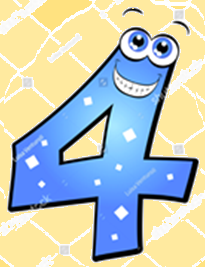 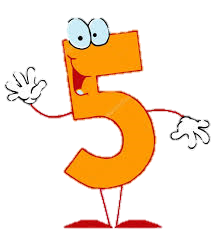 Avançar para a próxima pergunta
25
Questão 25
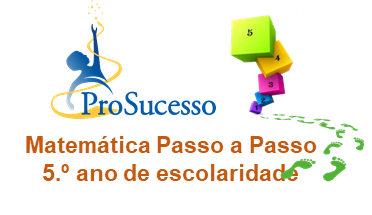 Pensa melhor!
Tenta mais uma vez!
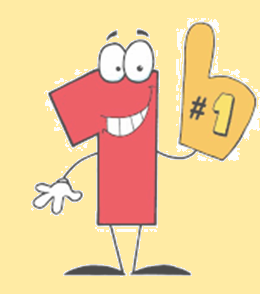 Voltar à pergunta
Parabéns! Conseguiste!
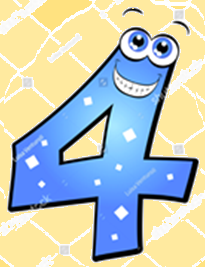 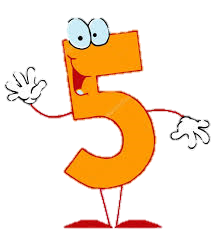 Avançar para a próxima pergunta
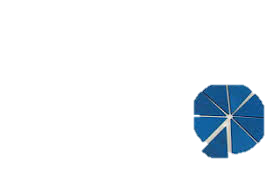 26
“Escolhe uma das representações da carta e efetua a sua leitura.”
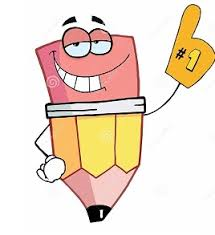 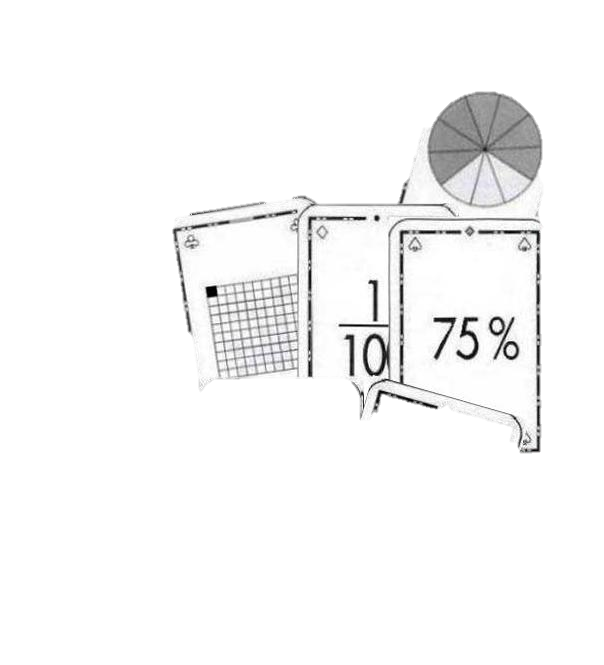 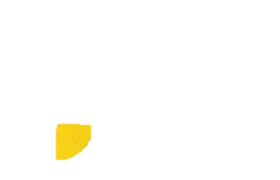 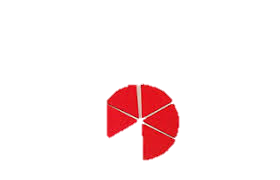 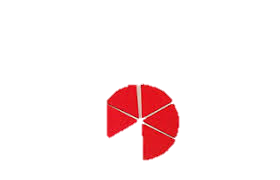 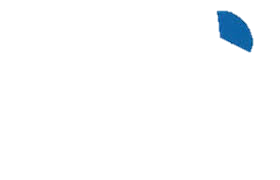 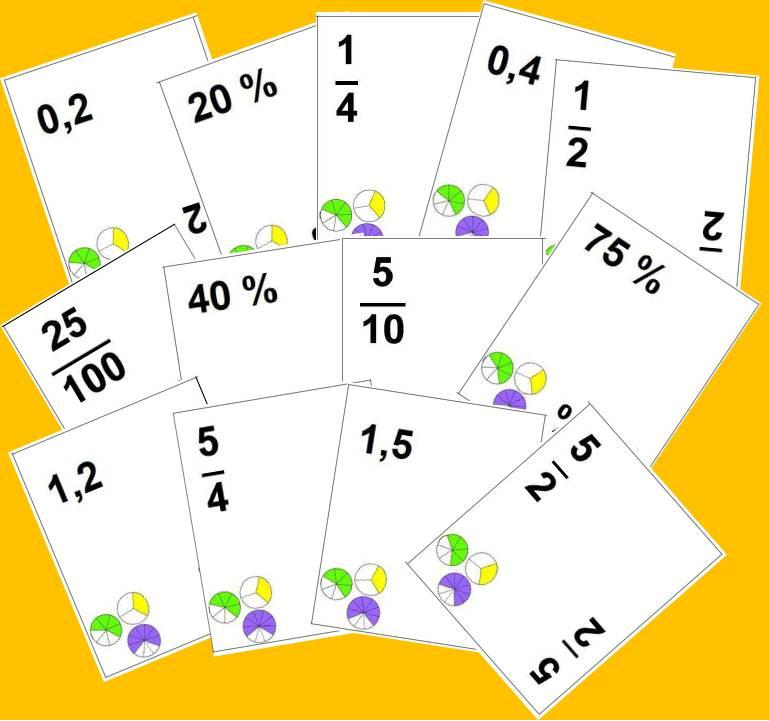 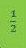 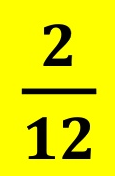 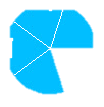 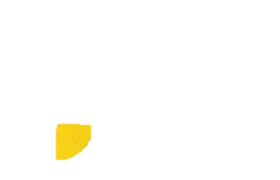 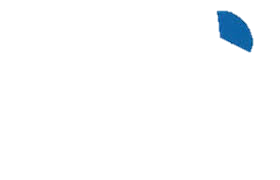 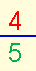 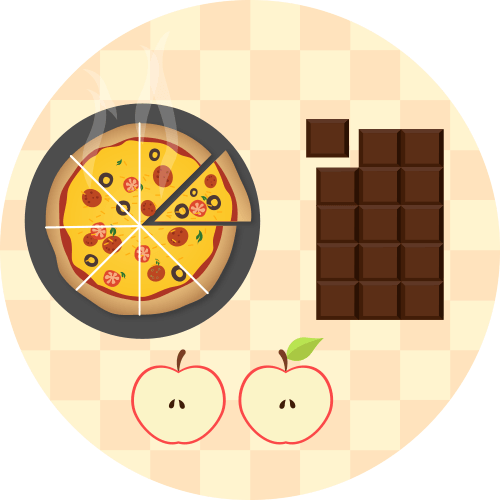 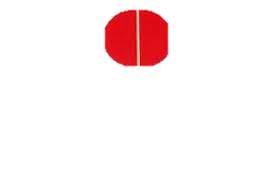 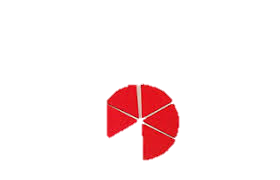 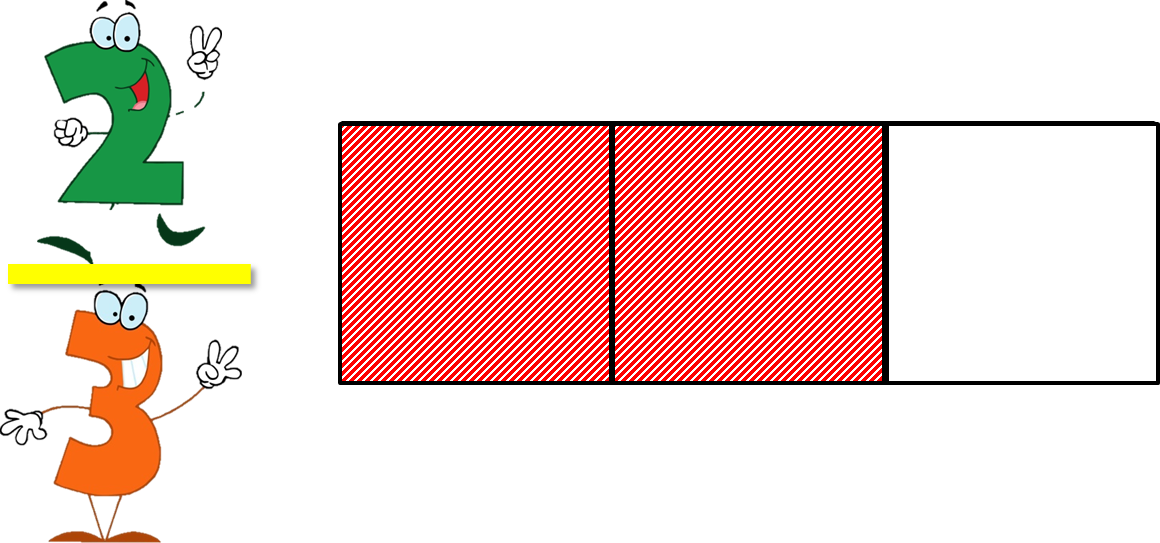 FIM
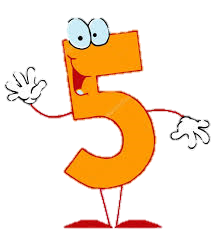 Voltar para o início do jogo
Ficha de Registo
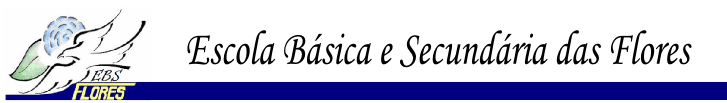 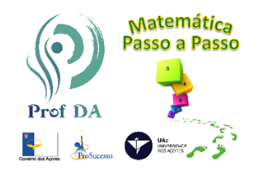 Nome: _____________________________ nº _____ Data: ___/___/_____
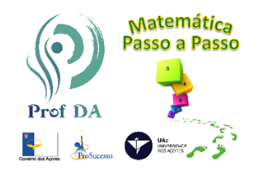 Chave de Respostas
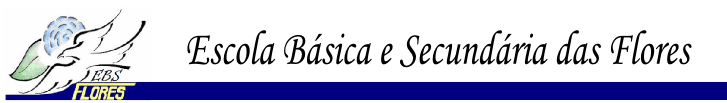 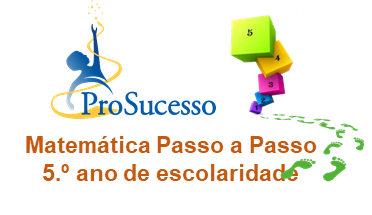 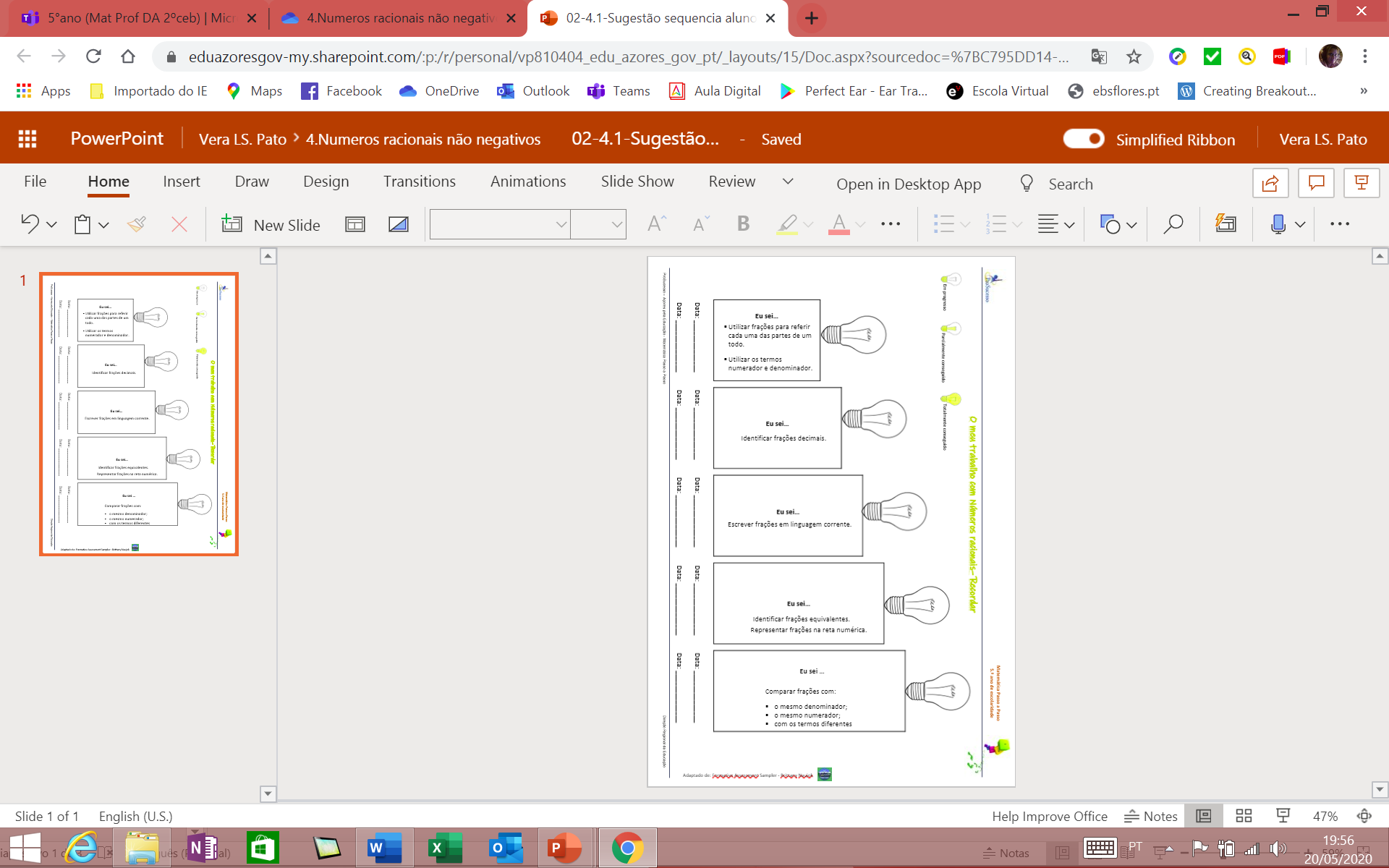 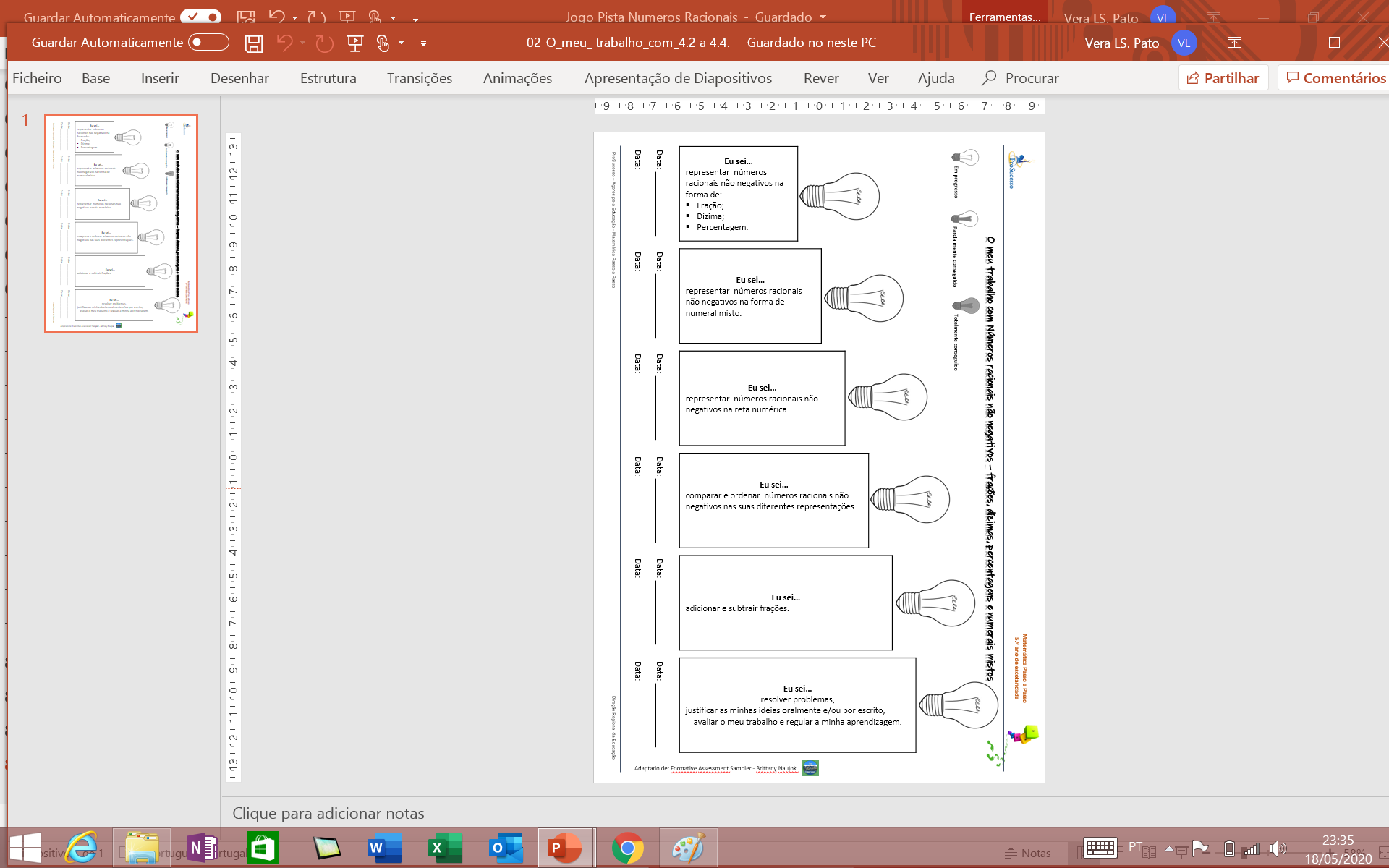 O que é que eu aprendi com esta atividade?
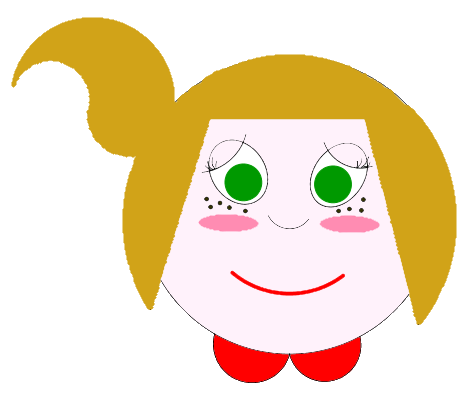 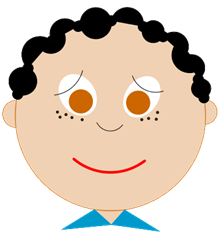